Yuk kenalan dulu…
Bersama teman-teman dan ibu guru kelas 4A
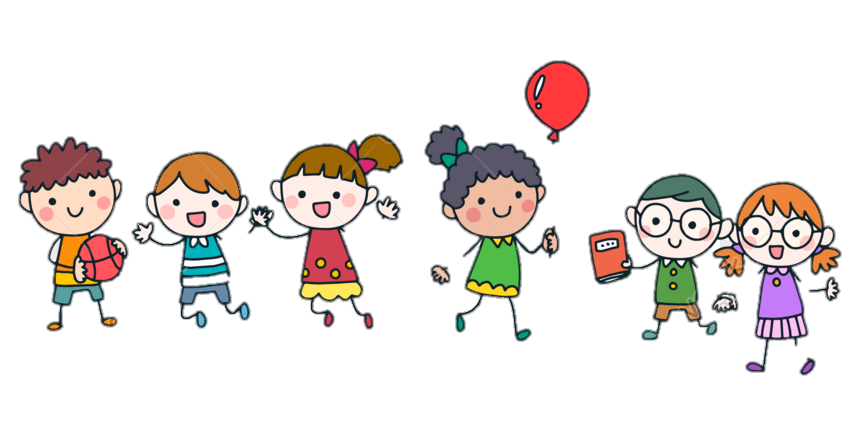 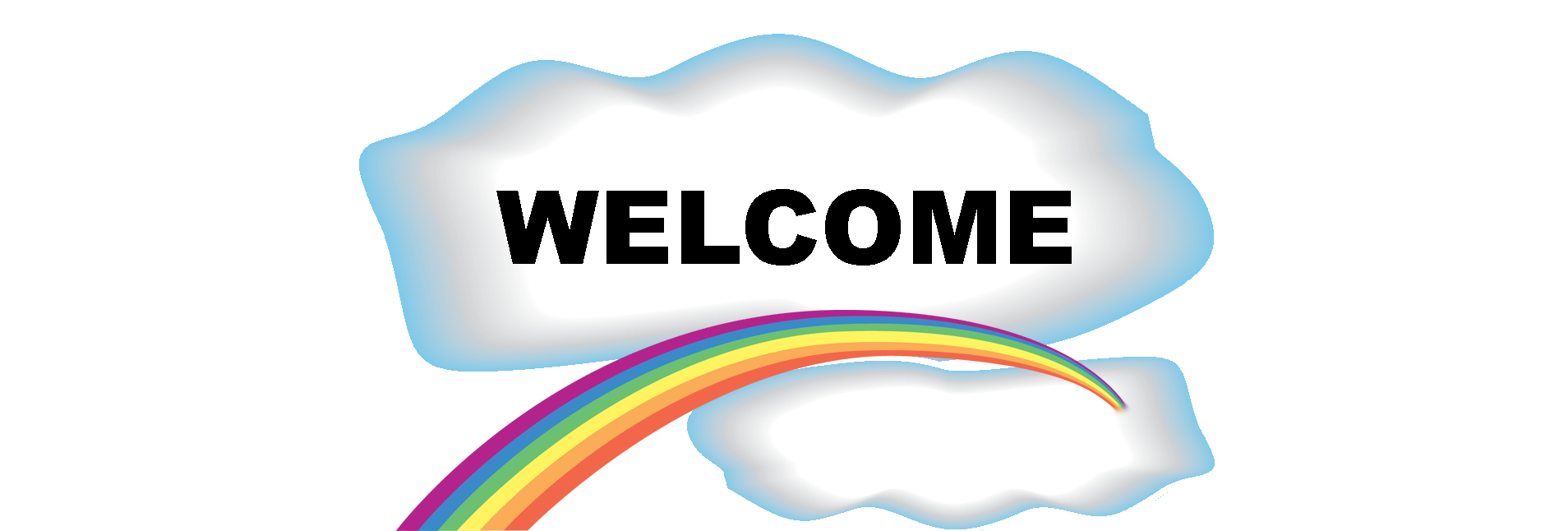 DINDA AINUN NIFAZA
Ttl : 18-04-1998Umur : 23 tahunHobi :- Membaca- Menonton- Beberes RumahAlamat :Jalan Putera II no 34, Jakarta SelatanKesukaan :- Makan- Jalan-jalan
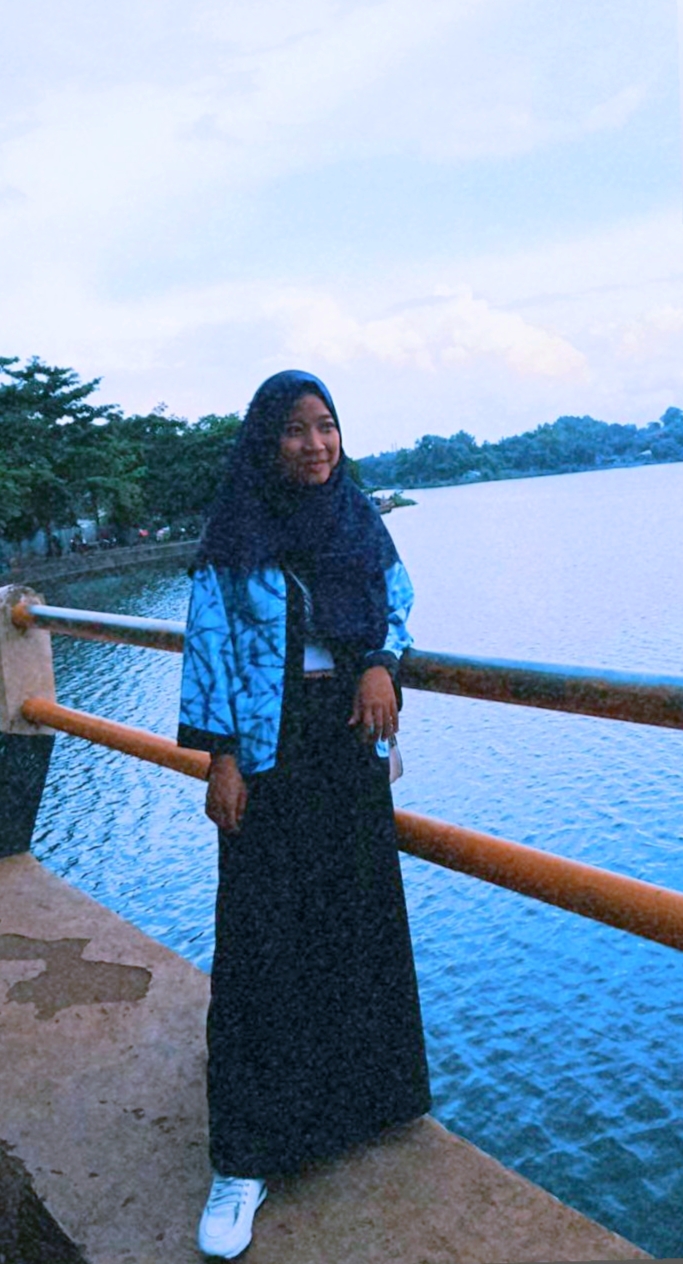 IT’S ME ^_^
IT’S TIME FOR YOU ….
TATA TERTIB KELAS
1. Absen via WEB dan Mengirimkan foto pembiasaan pagi dalam bentuk kolase.
2. Mengikuti zoom meeting dengan pakaian yang rapih dan hadir tepat waktu.
3. Menggunakan bahasa yang sopan saat belajar maupun saat menghubungi guru.
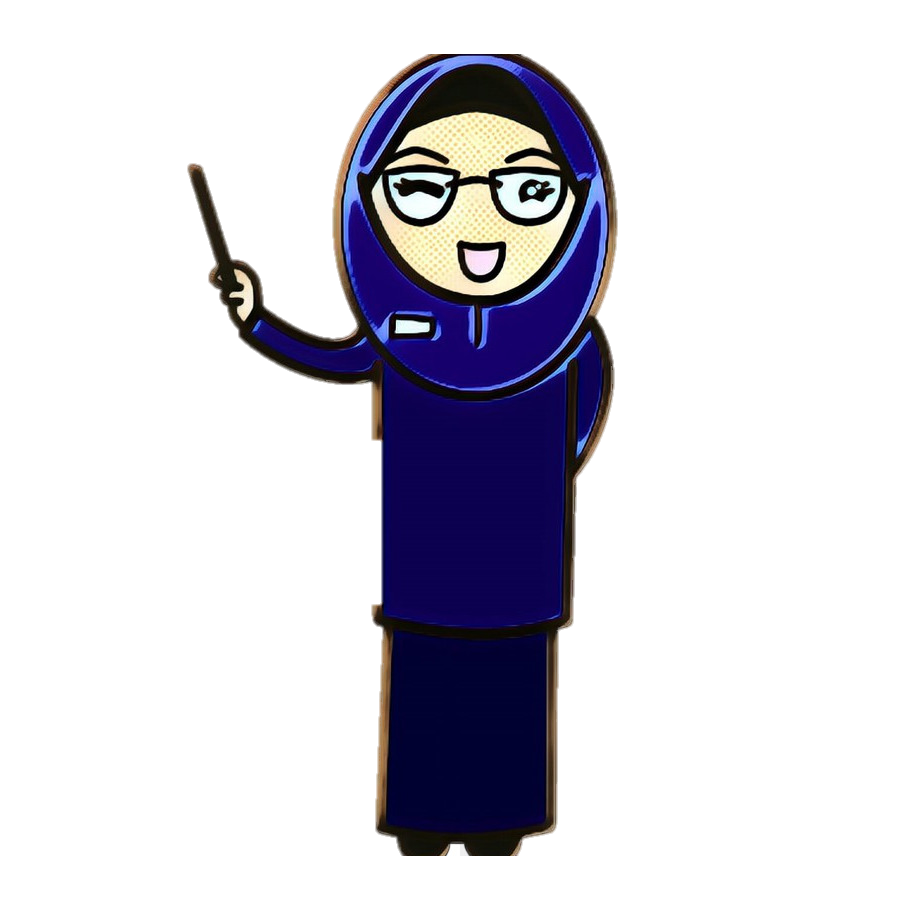 5. Apabila berhalangan mengikuti kegiatan belajar (Sakit/Izin) wajib lapor ke wali kelas.
4. Mengerjakan tugas dengan jujur dan tulisan yang rapih serta mengumpulkan tugas tepat waktu.
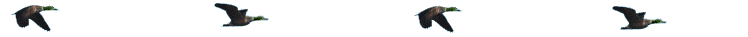 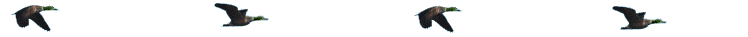